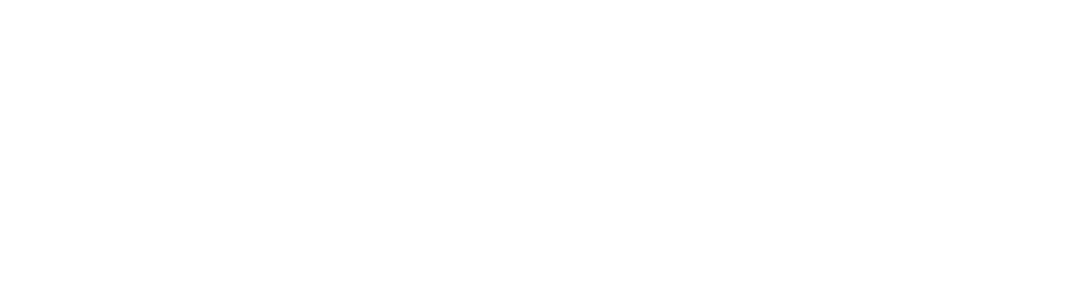 1) Complete the equivalent fraction:




2) Complete the equivalent fraction:




3) Complete the equivalent fraction:
1) Complete the equivalent fraction:




2) Complete the equivalent fraction:




3) Complete the equivalent fraction:
Can you imagine what these fractions look like?
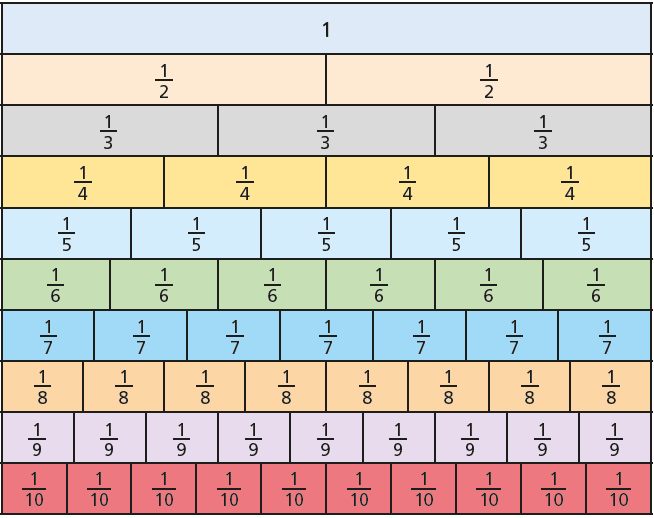 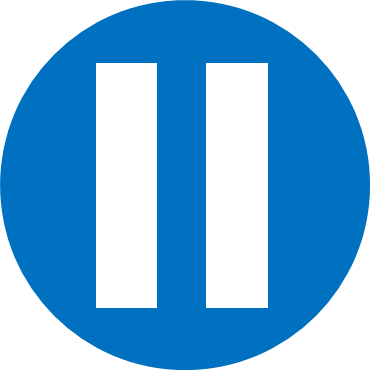 Use the fraction wall to simplify
Have a think
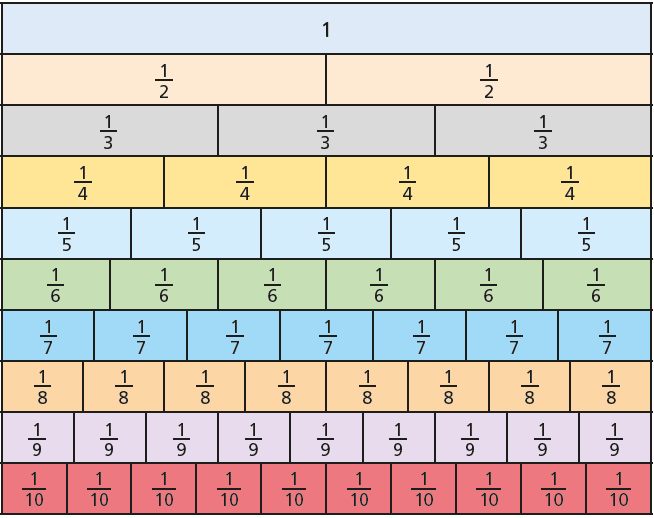 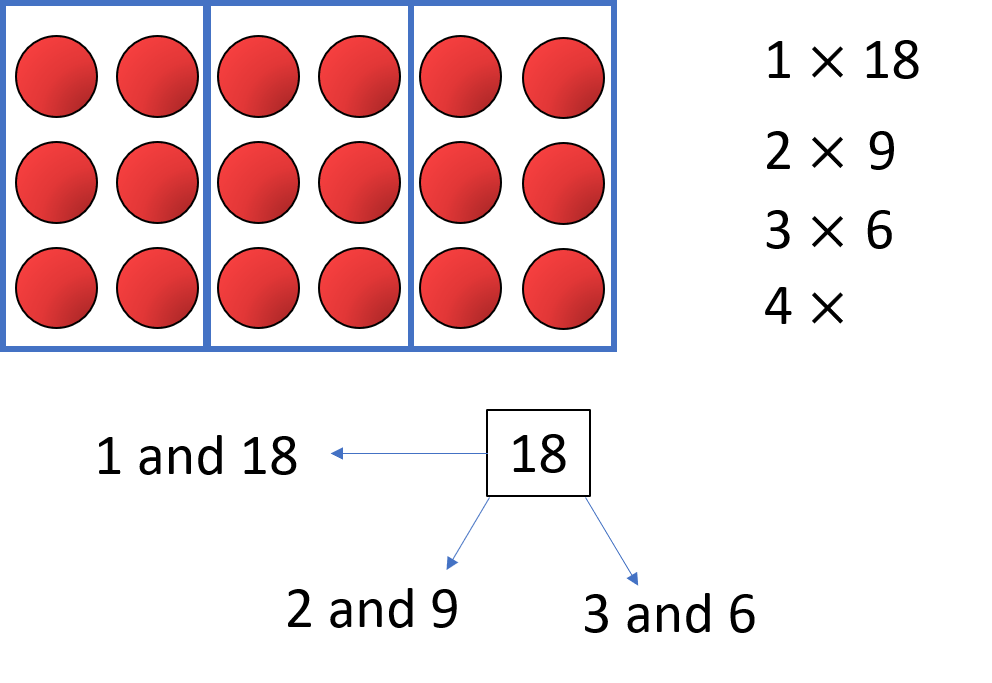 Factors of 7
Factors of 5
1
1
5
7
Have a go at questions 1 - 3 on the worksheet
Factors of 6: 1, 2, 3, 6
Factors of 9: 1, 3, 9
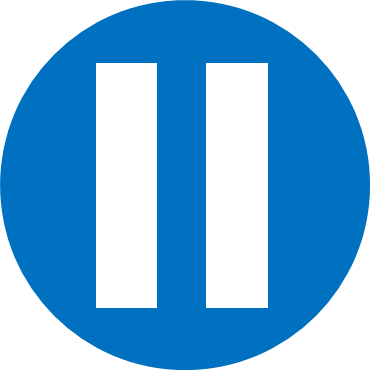 Have a think
Simplify the fraction using the bar models.
Simplify the fraction using the bar models.
Simplify the fraction using the bar models.
Simplify the fraction using the bar models.
Factors of 12: 1, 2, 3, 4, 6, 12
Factors of 16: 1, 2, 4, 8, 16
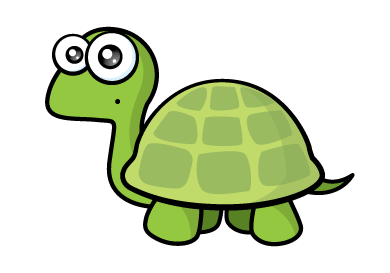 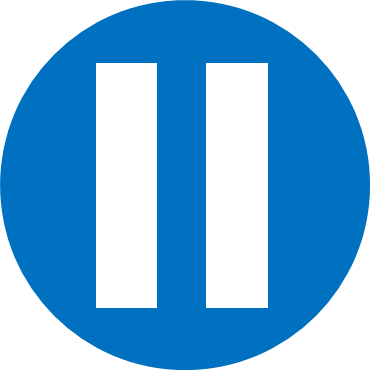 Have a think
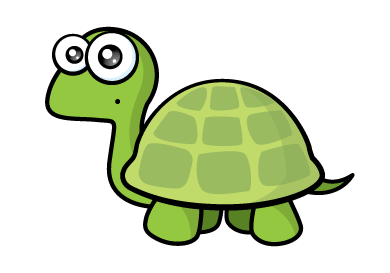 Factors of 35: 1, 5, 7, 35
Factors of 40: 1, 2, 4, 5, 8, 10, 20, 40
Have a go at the rest of questions on the worksheet